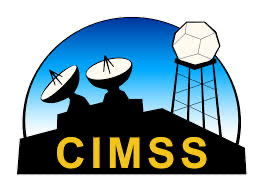 Comparison of Aeolus winds to AIRS 3D windsDavid Santek, Brett Hoover, Elisabeth Weisz, Chia Moeller, Hong ZhangCooperative Institute for Meteorological Satellite Studies (CIMSS)
Presented at SAT meeting 14 Sep 2020Updated with latest results (slides 20-25) on 11 May 2021
1
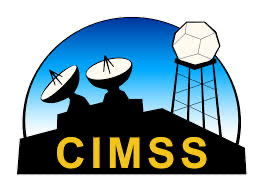 Motivation
Decadal Survey recommends a 3D tropospheric wind mission
Using a space-based LIDAR instrument and/or the use of hyperspectral infrared measurements.
The combination of lidar winds and AMV winds might also provide some advantages where one is used to calibrate the other.
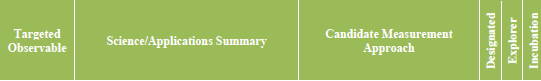 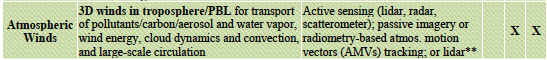 2
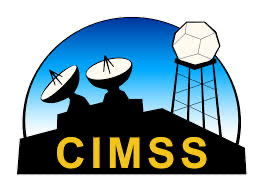 What are 3D winds?
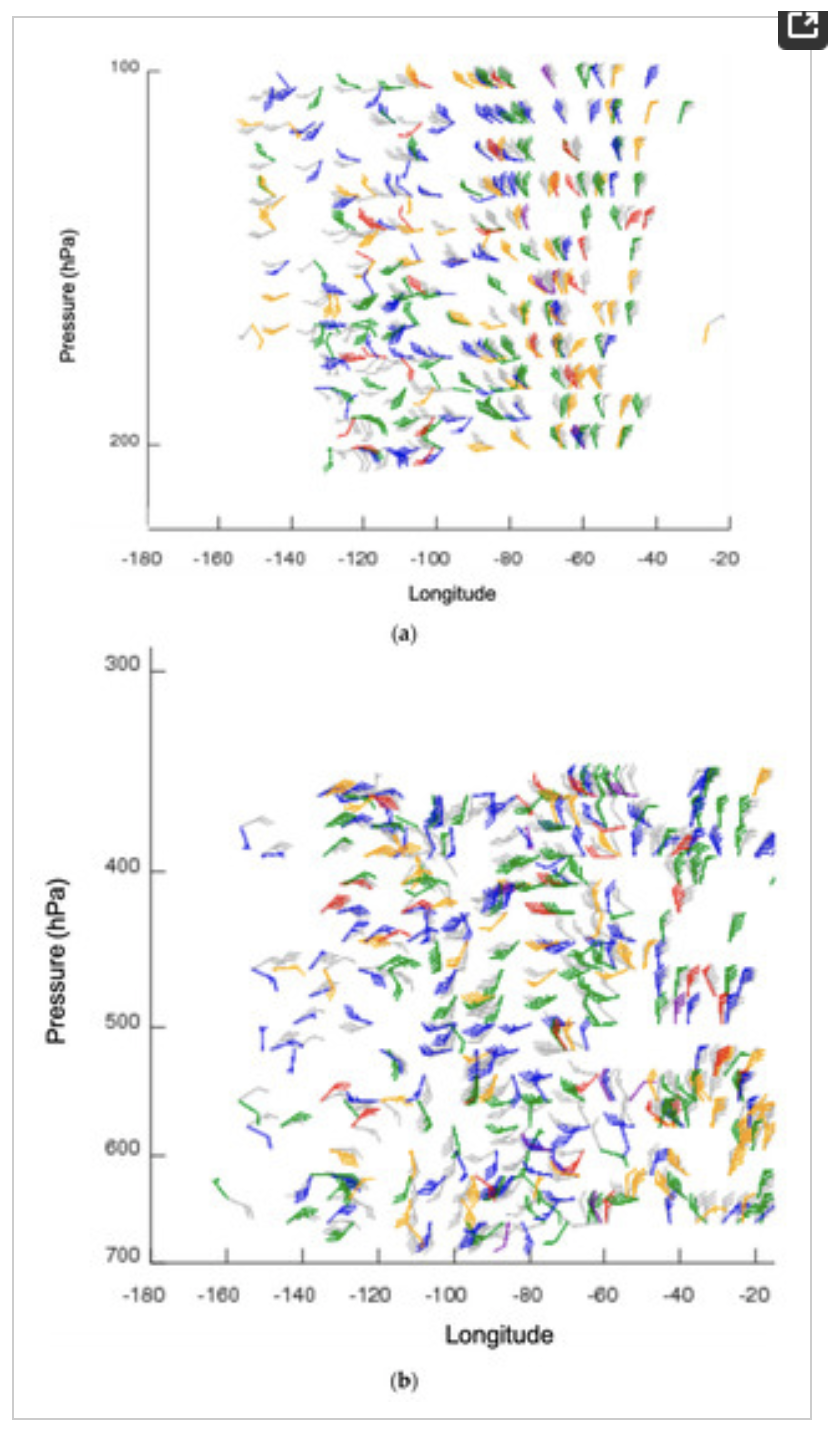 Vertical distribution of wind information in the troposphere and stratosphere. Considering two methods:
Direct measurement using Lidar (Aeolus)
Tracking moisture and ozone features on pressure surfaces (Aqua AIRS retrievals)
3
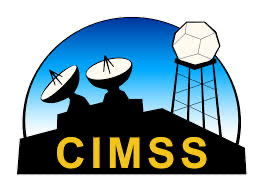 Why compare AIRS 3D winds to Aeolus winds?
Validation
They both provide a vertical distribution of winds in clear sky and above cloud 
Examine statistical differences between the winds: spatially and vertically
Compare co-located  winds to independent data: Rawinsondes, model reanalyses
Are they complementary or redundant?
4
Aeolus vs AIRS
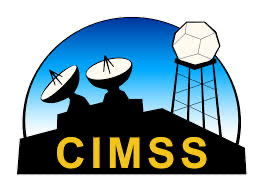 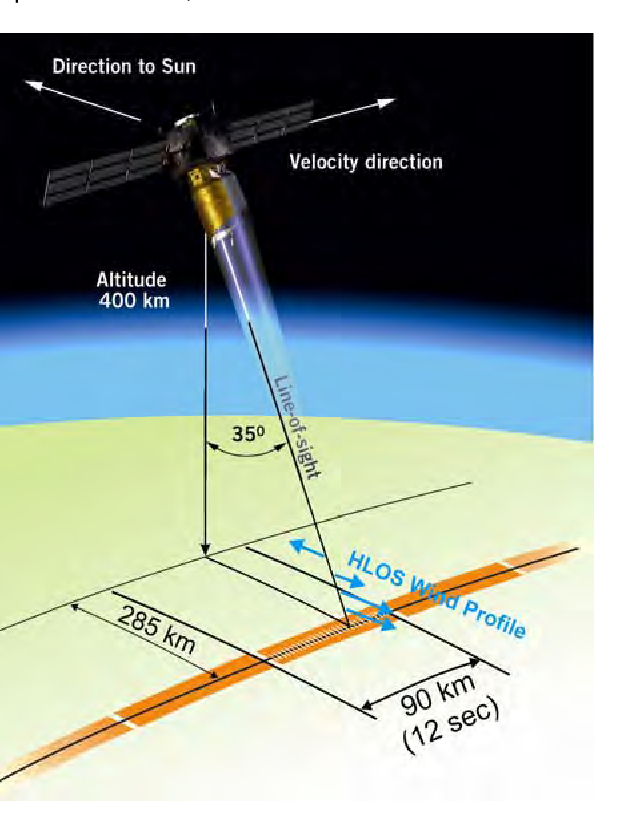 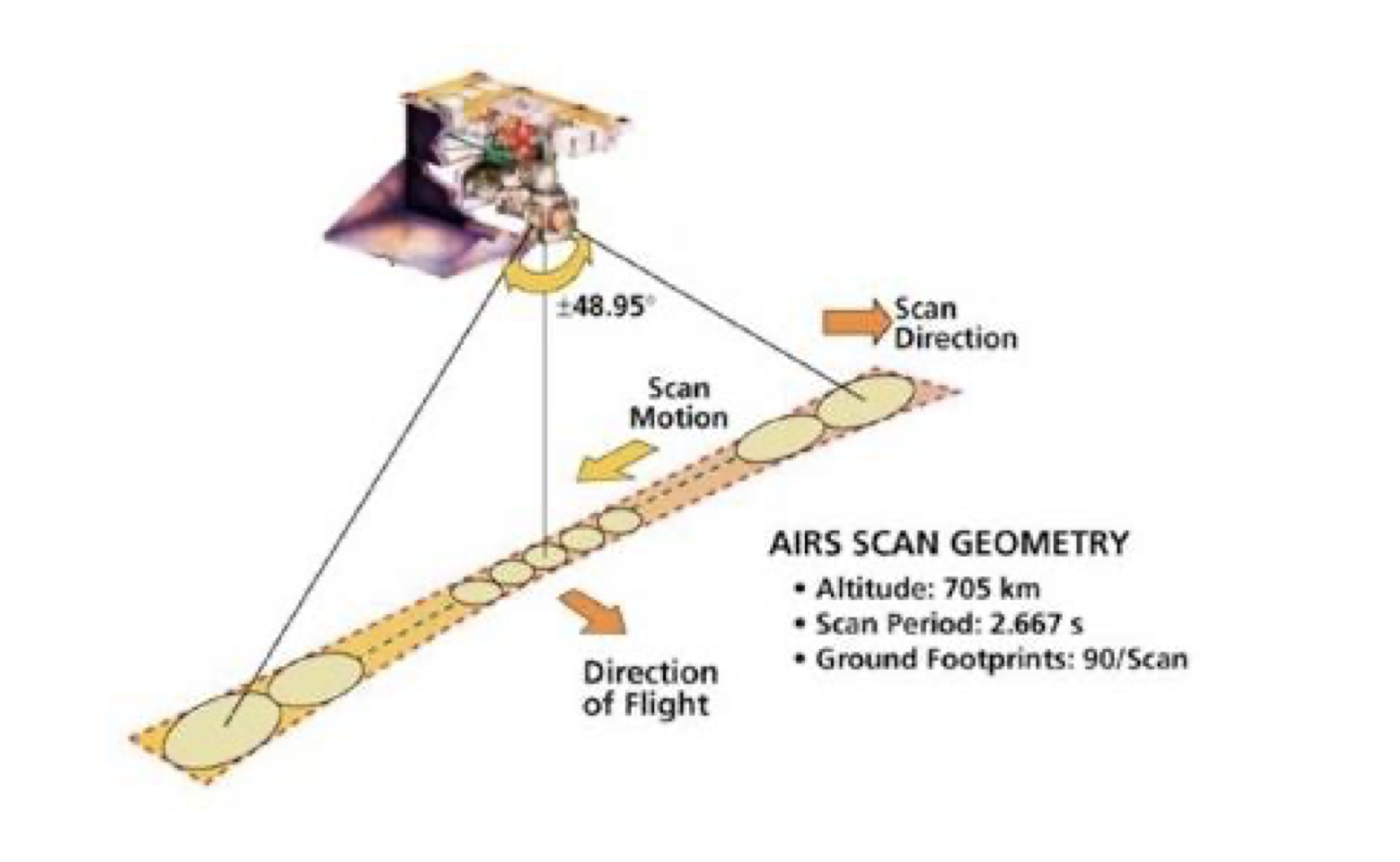 Atmospheric Infrared Sounder (AIRS)
Hyperspectral Infrared instrument
2378 Channels
Results in vertical profiles of temperature, humidity, ozone in the troposphere and stratosphere
Aeolus
AIRS
Aeolus vs AIRS
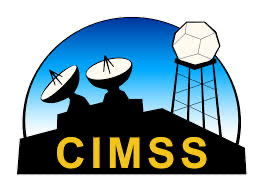 Aeolus: Doppler wind lidar (DWL) instrument. Single line-of-sight instrument, which results in the Horizontal Line of Sight (HLOS) component of the wind. 
Mie: Particle (aerosols and clouds)      		Rayleigh: Molecular (cloud free)
AIRS 3D winds:  Winds derived from tracking moisture features (troposphere) and ozone gradients (stratosphere) on pressure surfaces from AIRS retrieved vertical profiles of temperature, humidity, and ozone in clear-sky and above cloud.
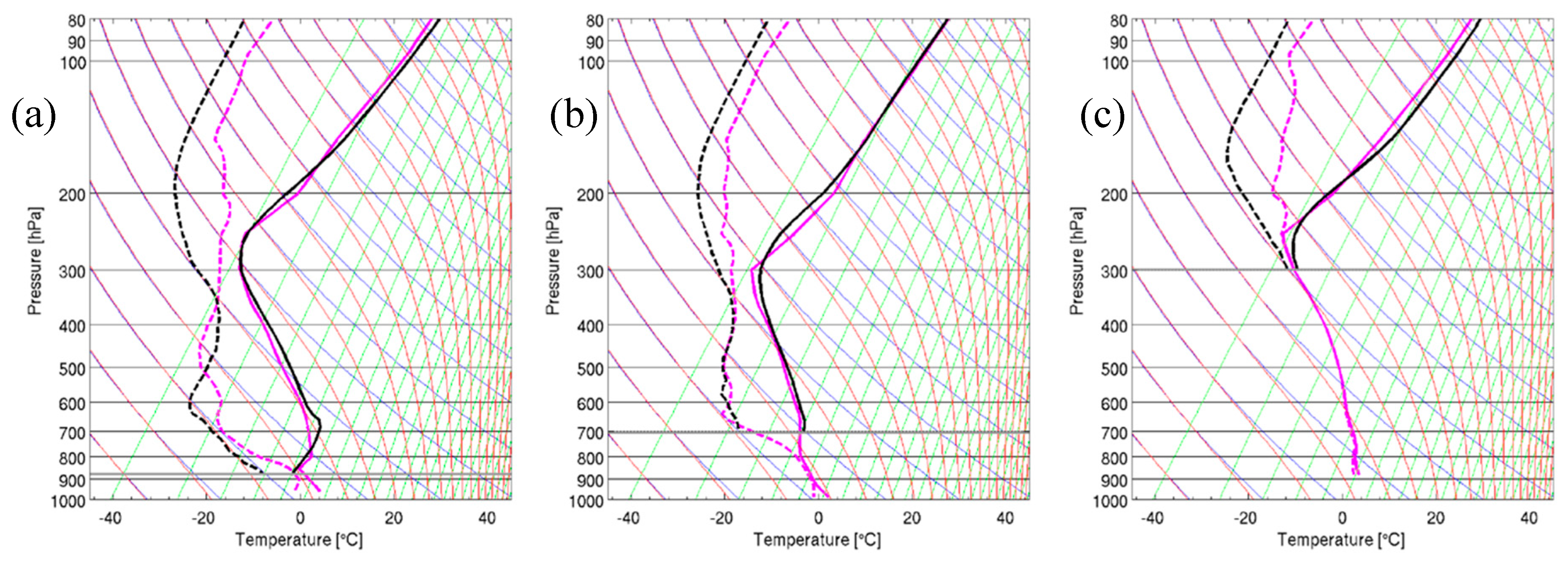 Example temperature and dewpoint profiles for clear sky (a), above low cloud (b), above high cloud (c) as compared to the model background. Retrievals (black) and NCEP/GFS (magenta).
6
Hyperspectral IR RetrievalsTemperature and humidity Information Content
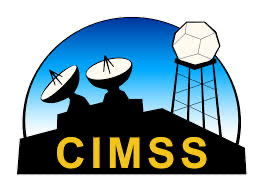 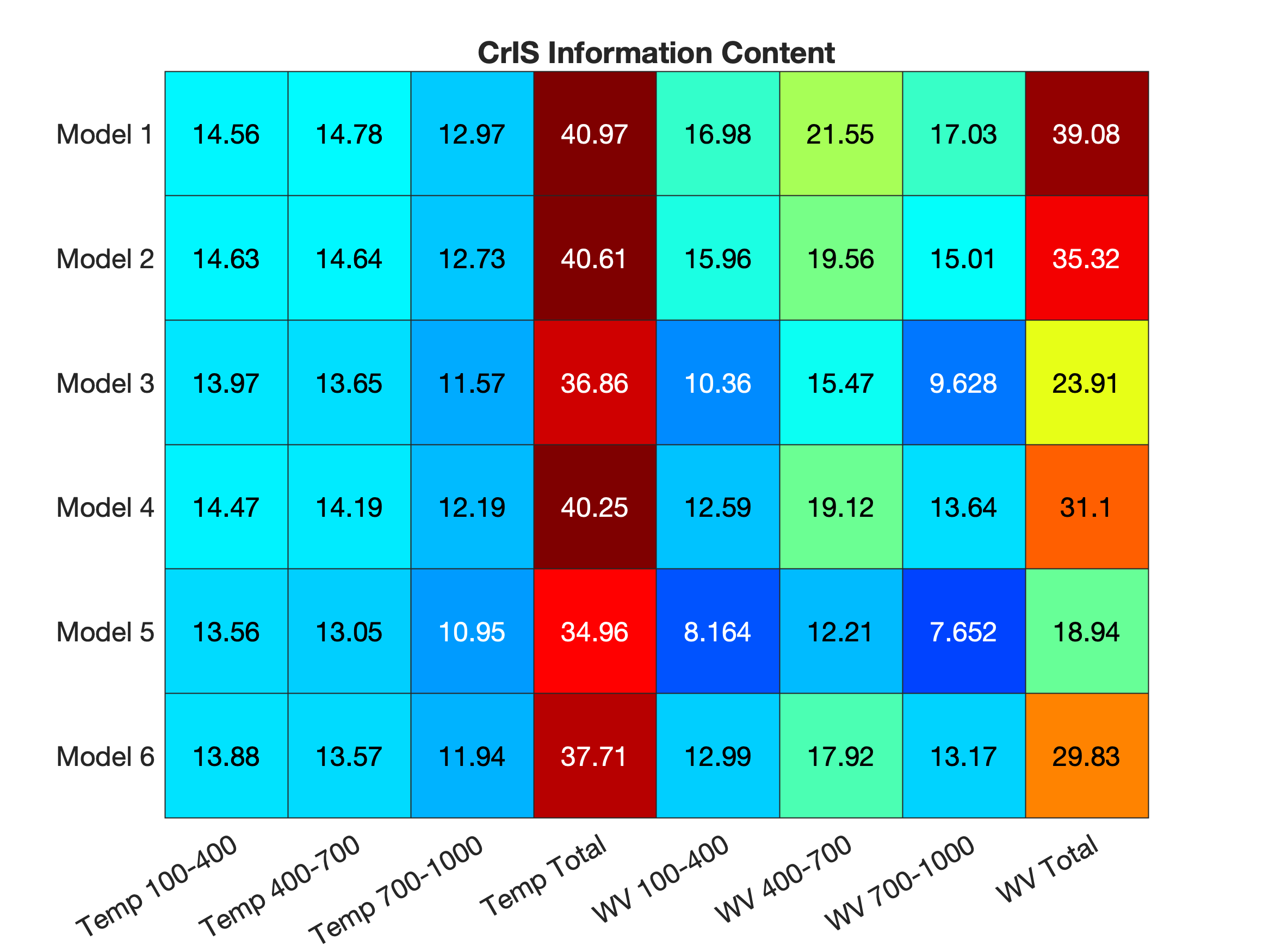 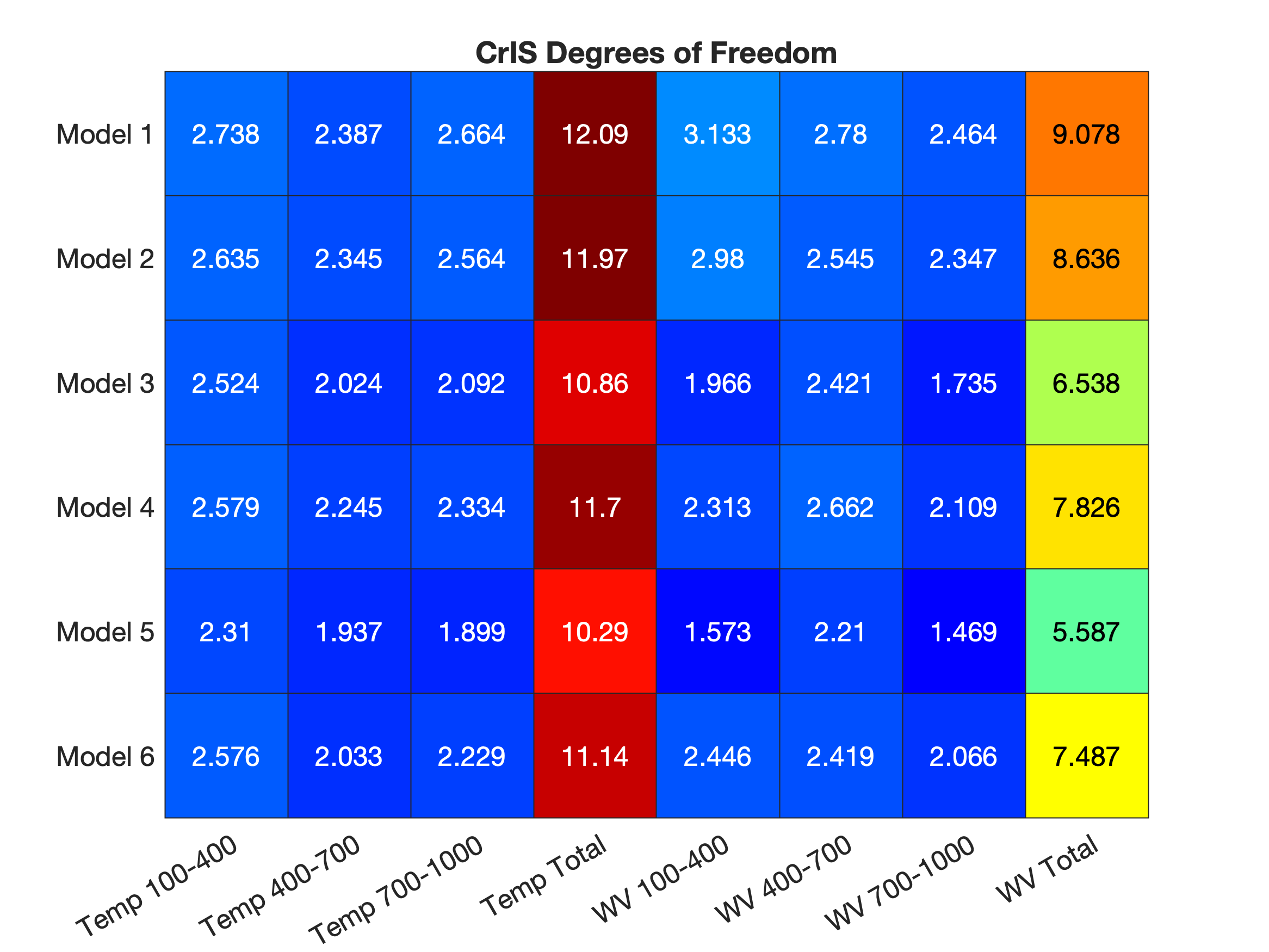 Six Model AtmospheresTemperature and Water Vapor Profiles
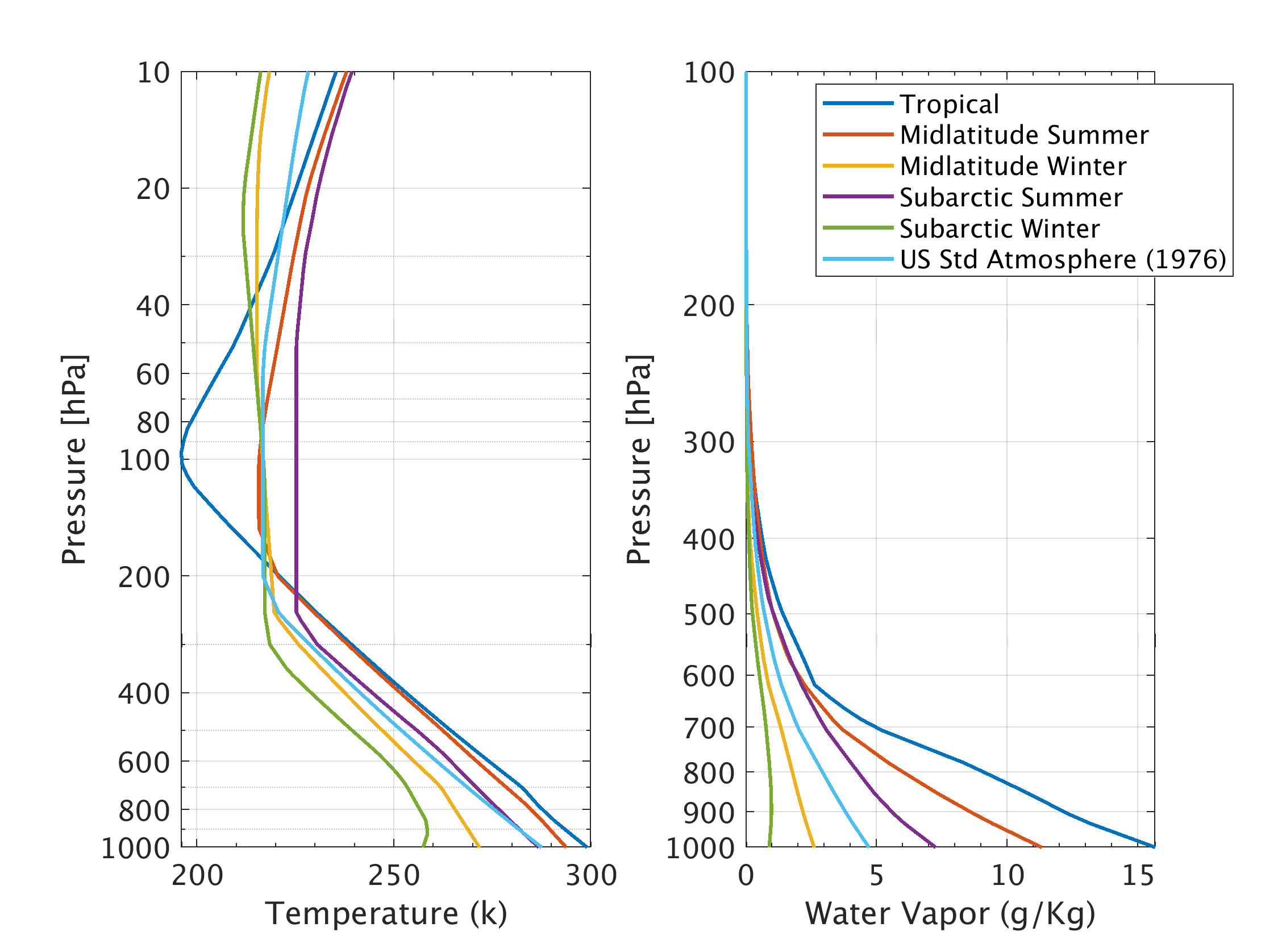 Information Content (IC)
Information gained from a measurement
Expressed in ‘bits’
Temperature: ~40 bits  Humidity: ~30 bits
Degrees of Freedom (DOF)
Independent pieces of information (shown in pressure layers)
Temperature: >2/layer.  Humidity: >2/layer
Tropical
Mid-lat summer
Mid-lat winter
Subarctic summer
Subarctic winter
Standard Atmosphere
Can be compared to other retrievals
ATMS: T and q 6-9 bits (all-sky conditions)
Agrees with T and q retrieval vertical resolution of 1 to 1.5 km (70-100 hPa)
AIRSAtmospheric Motion Vectors (AMVs)
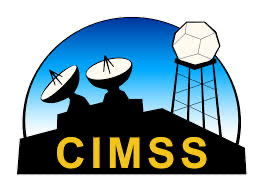 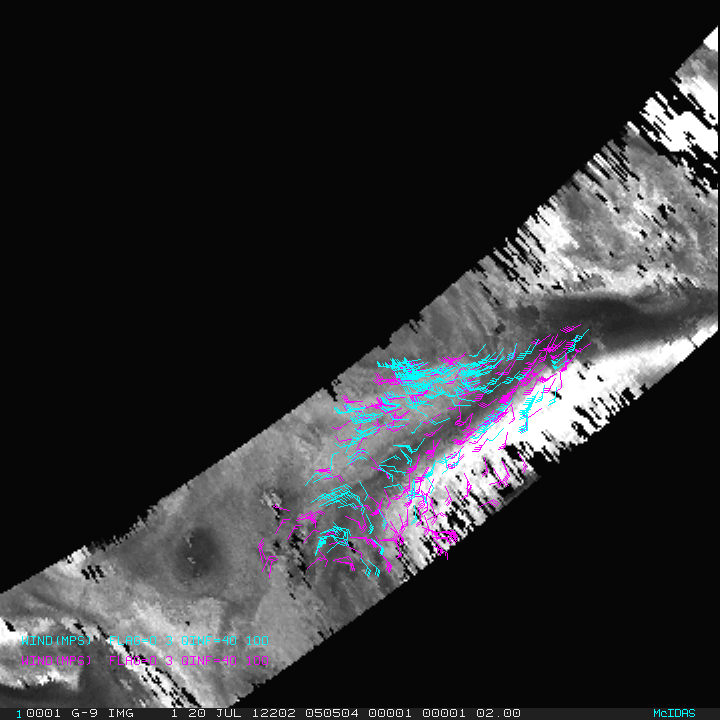 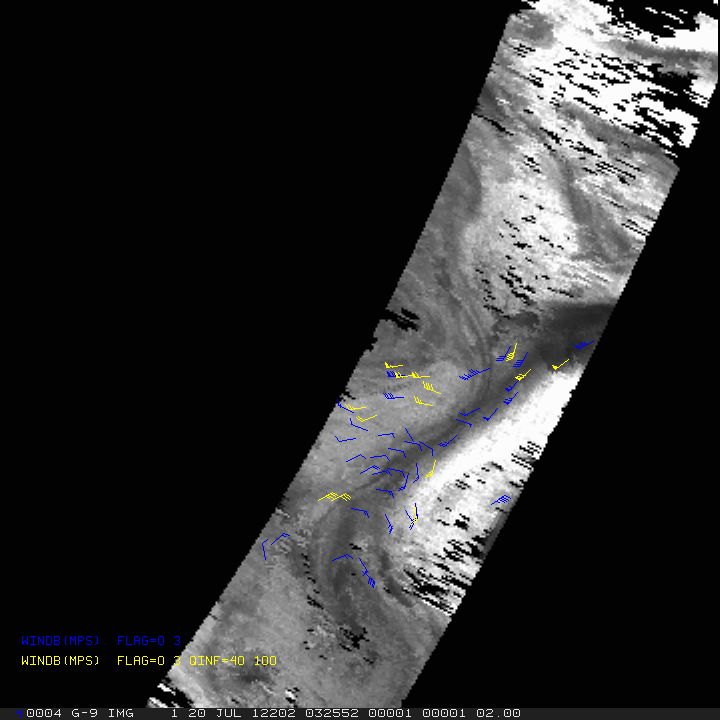 20 July 2012: 0325, 0505, 0643 UTC
AIRS 20 July 2012 0505 UTC
Ozone: 103 to 201 hPa Moisture: 359 to 616 hPa
Wind vectors on 400 hPa pressure surface centered on North Pole
Blue: All winds   Yellow: Quality controlled
https://www.mdpi.com/2072-4292/11/22/2597
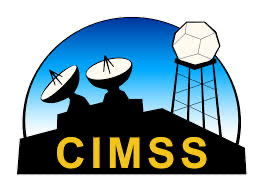 Comparison of 3D winds
Aeolus winds
Wind component perpendicular to the satellite path
Better vertical resolution 
Near-instantaneous
AIRS 3D winds
Total wind
Better spatial coverage
Average motion over 200 minutes
To account for differences
Total wind from AIRS AMVs was adjusted to equivalent HLOS wind (used viewing angle from co-located Aeolus winds)
For each AIRS AMV, co-located Aeolus winds were super-obbed in space and time
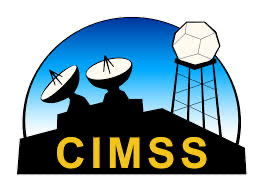 Comparisons
Aeolus Rayleigh vs AIRS 3D winds August through September 2019
Only polar regions
Intercomparison
Each compared to rawinsondes
Co-located compared to ERA5 reanalysis
Aeolus Rayleigh vs AIRS HLOS wind speed
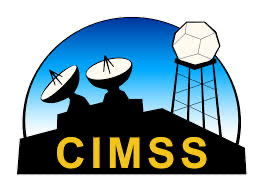 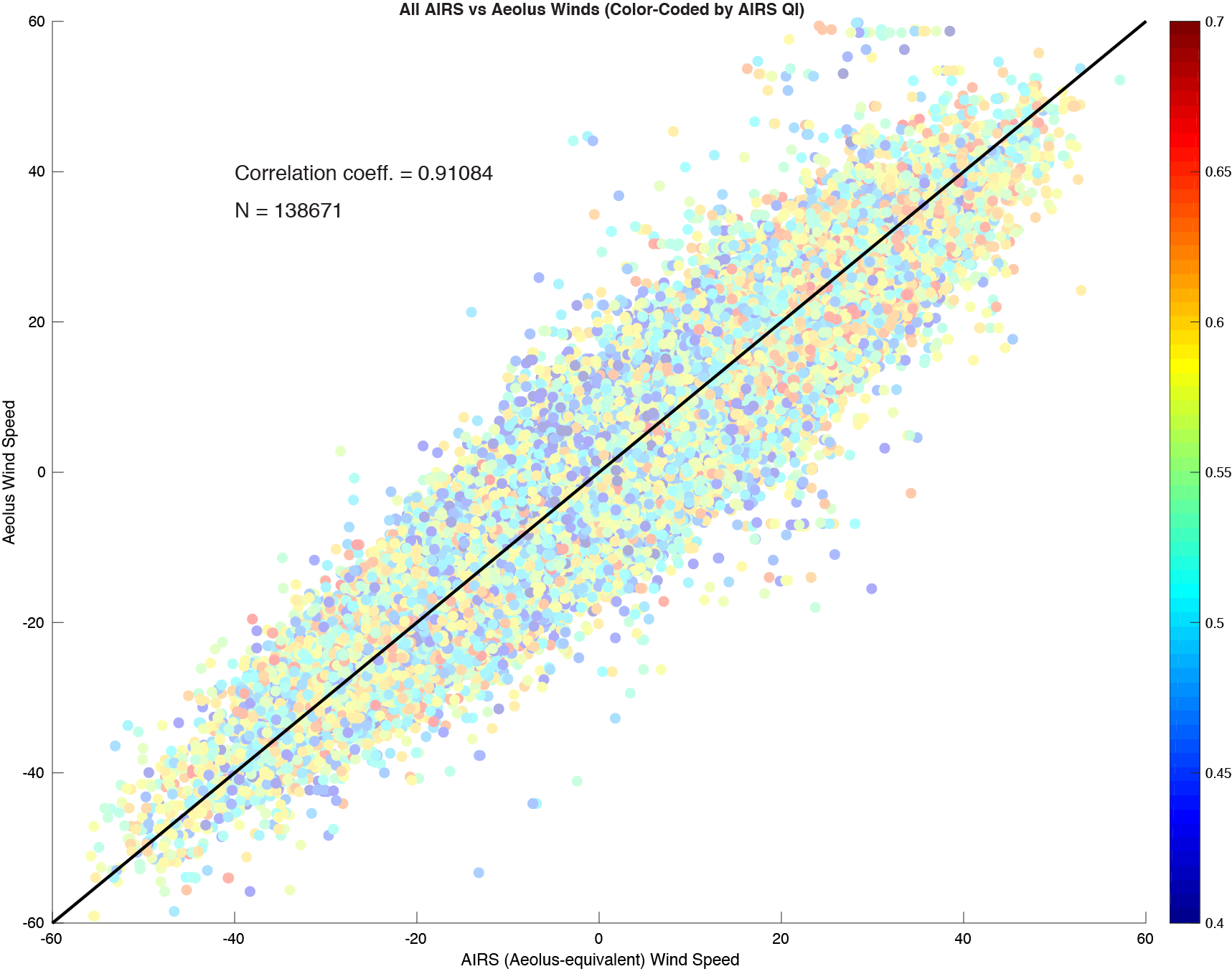 N = 138,671
r  = 0.91
August through September 2019
Aeolus Rayleigh vs AIRSHLOS wind speed (only high-quality AIRS AMVs: QI > 0.65)
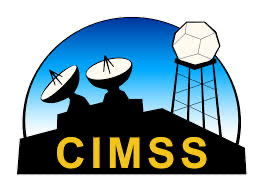 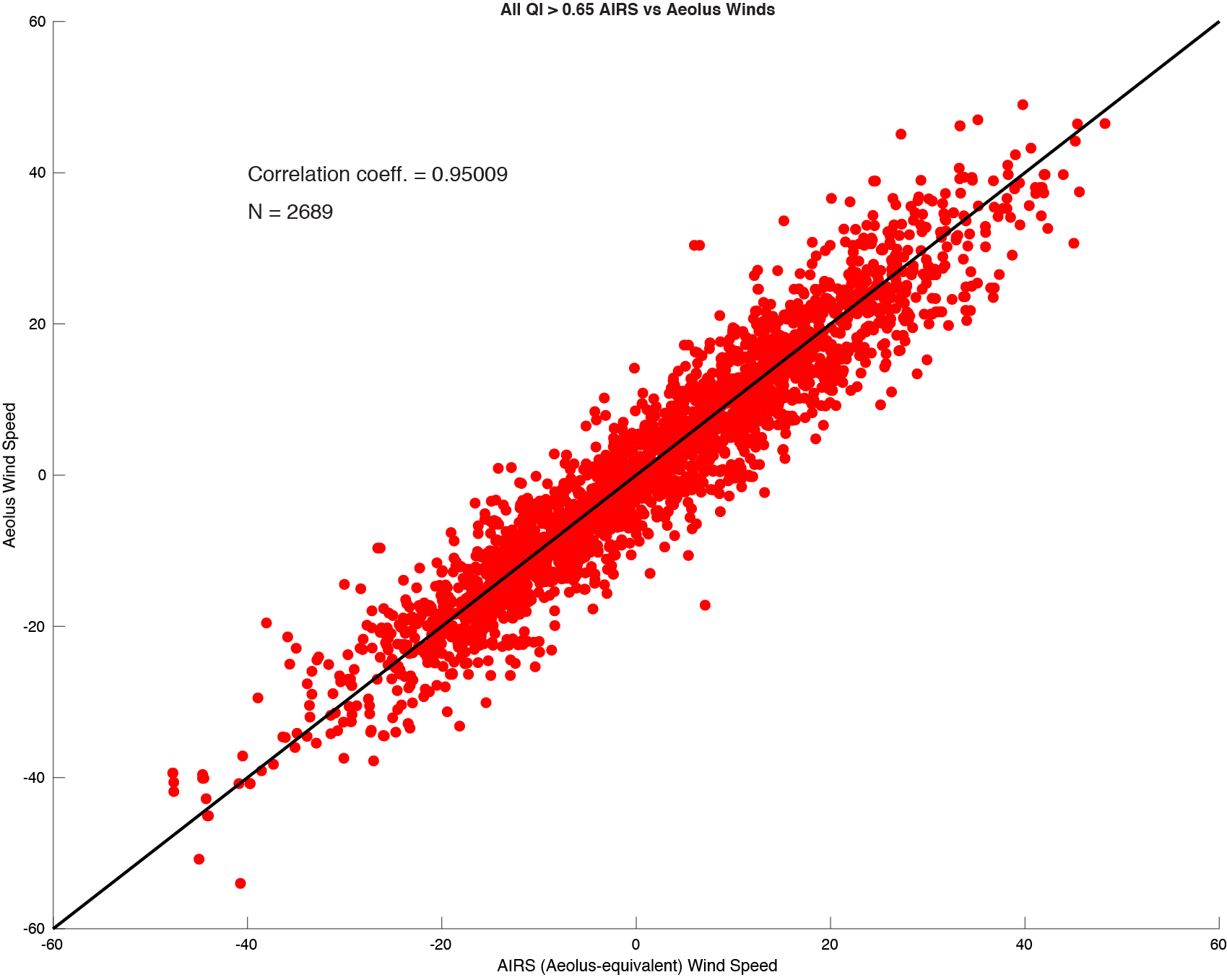 N = 2,689
r  = 0.95
August through September 2019
AIRS 3D winds vs rawindsondes
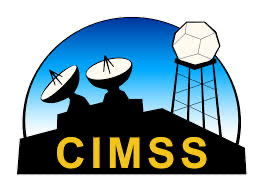 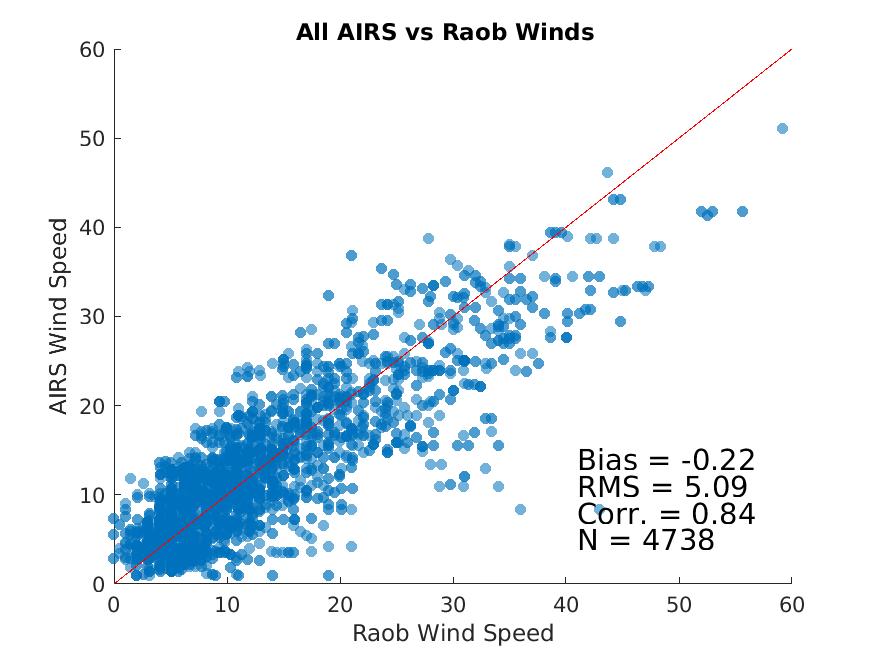 N = 4,738
Bias  =   -0.22 ms-1
RMSD = 5.09 ms-1
r = 0.84
August through September 2019
Aeolus Rayleigh vs rawinsondes
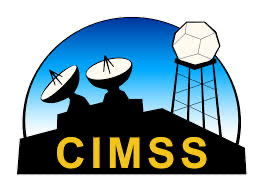 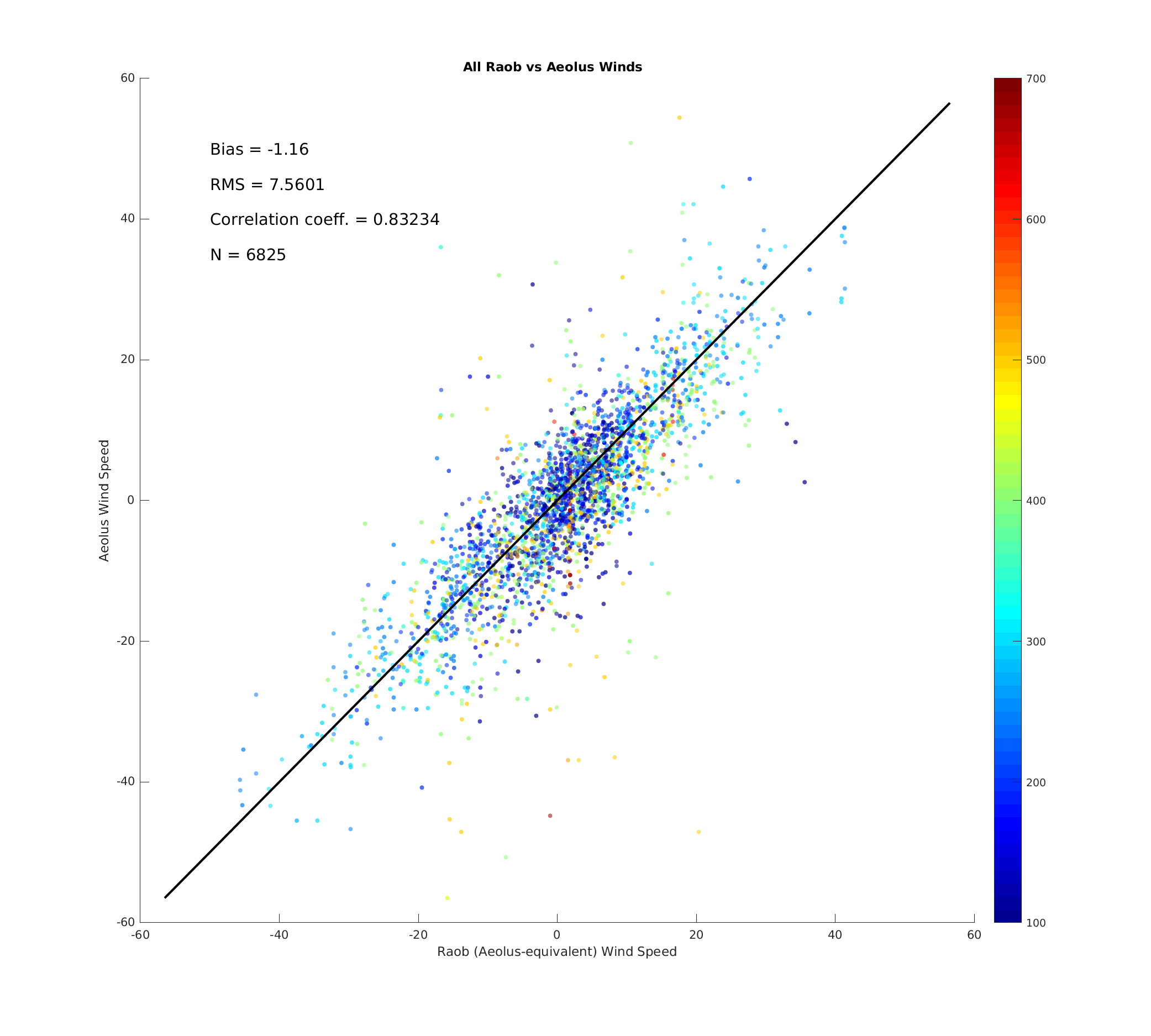 N = 6,825
Bias  =   +0.83 ms-1
RMSD =  7.56 ms-1
r = 0.83
August through September 2019
Comparisons to ERA5
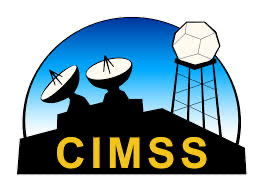 Aeolus Rayleigh and AIRS 3D winds compared to ERA5 for 10 days in summer of 2019
Results in ~36,000 AIRS/Aeolus co-locations
Differences in bias are statistically significant at 95% confidence using a 2-sided student's t-test
Comparisons to ERA5
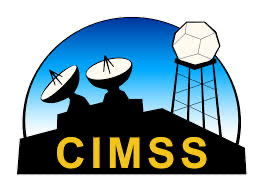 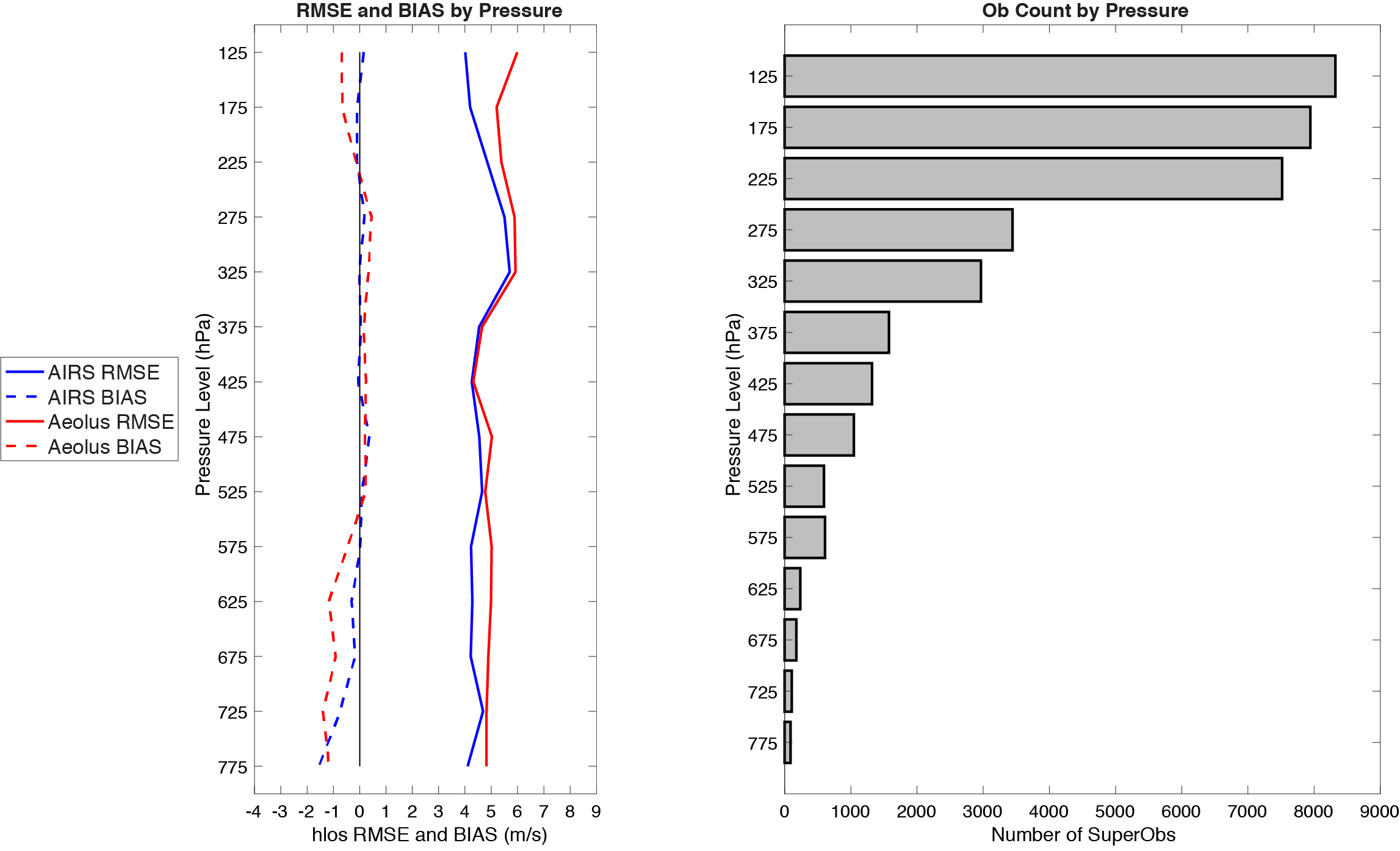 AIRS and Aeolus have similar bias and RMSE throughout mid- and upper-troposphere

Largest differences are in the lower troposphere and the stratosphere: AIRS 3D winds compare more closely
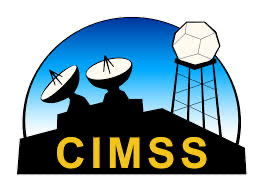 Summary
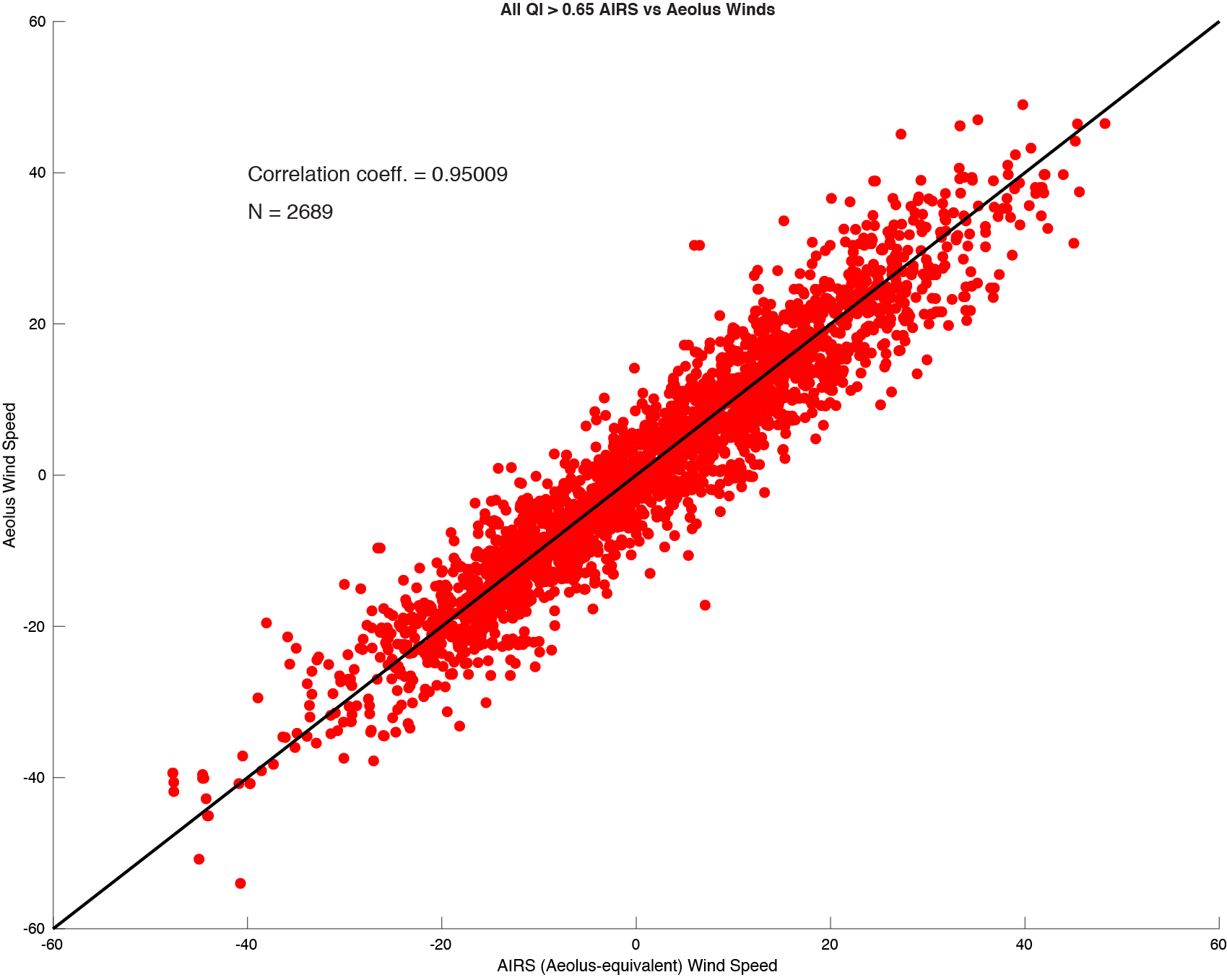 Since there are several inherent differences in the spatial coverage, temporal sampling, and wind measurement this high correlation indicates these two sources of 3D winds may be complementary, with similar quality.
Aeolus vs AIRS HLOS-equivalent wind speed
This helps to justify a combined mission of a DWL with a hyperspectral IR instrument: 
DWL gives high-quality 3D profiles of HLOS winds along a path 
Hyperspectral IR will provide potentially similar quality total wind with improved horizontal spatial coverage (reduced vertical resolution). Note: Higher resolution hyperspectral instrument needed.
17
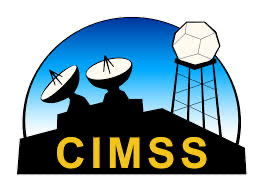 Update
11 May 2021
The original slides 11-16 are updated on slides 20-25
Slide 19 is a restatement of comparisons and co-location thresholds

The update uses the reprocessed Aeolus data with the ESA-recommended QC
Aeolus vs AIRS HLOS-equivalent wind speed
18
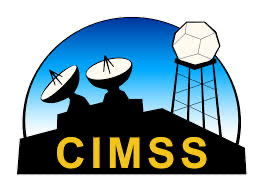 Aeolus vs AIRS winds
Comparisons
August through September 2019
Only polar regions
Intercomparison
Each compared to rawinsondes
Co-located compared to ERA5 reanalysis
Aeolus: Reprocessed and ESA-recommended QC
Account for differences

Total wind from AIRS AMVs was adjusted to equivalent HLOS wind (used viewing angle from co-located Aeolus winds)

For each AIRS AMV, co-located Aeolus winds were super-obbed in space and time
Co-location
Within 100 km (150 km for rawinsondes)
+/- 90 minutes (+/- 60 min. for rawinsondes)
+/- .04 difference in log10 pressures (approx. height)
+/- 60 hPa at 700 hPa
+/- 20 hPa at 200 hPa
15th International Winds Workshop: 12-16 April 2021
19
Aeolus Rayleigh vs AIRS HLOS wind speed (update 11 May 2021)
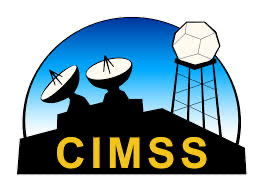 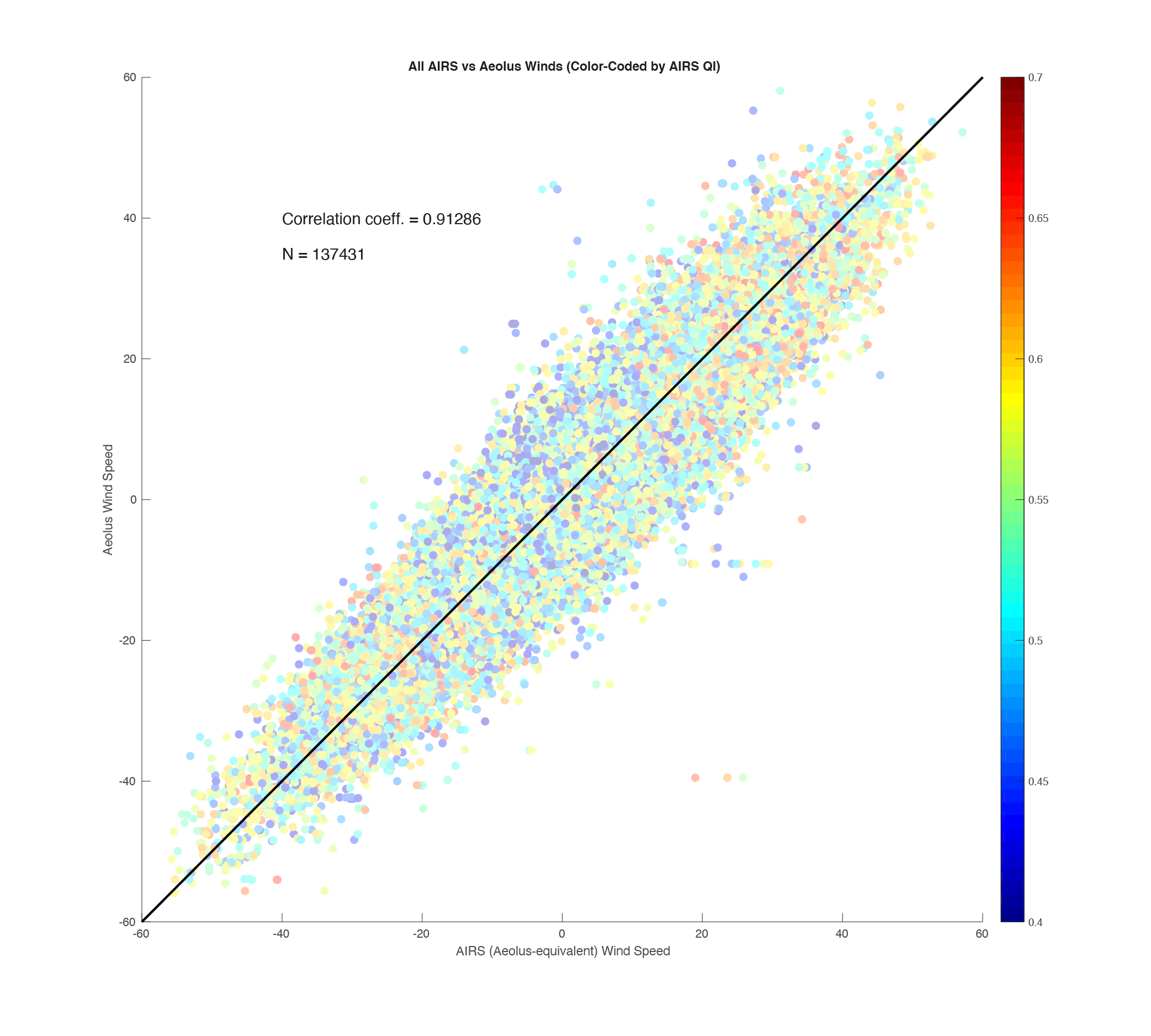 N = 137,431
r  = 0.91
All winds color-coded by AIRS quality; polar region
August through September 2019
Aeolus Rayleigh vs AIRSHLOS wind speed (only high-quality AIRS AMVs: QI > 0.65)(update 11 May 2021)
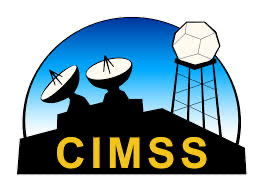 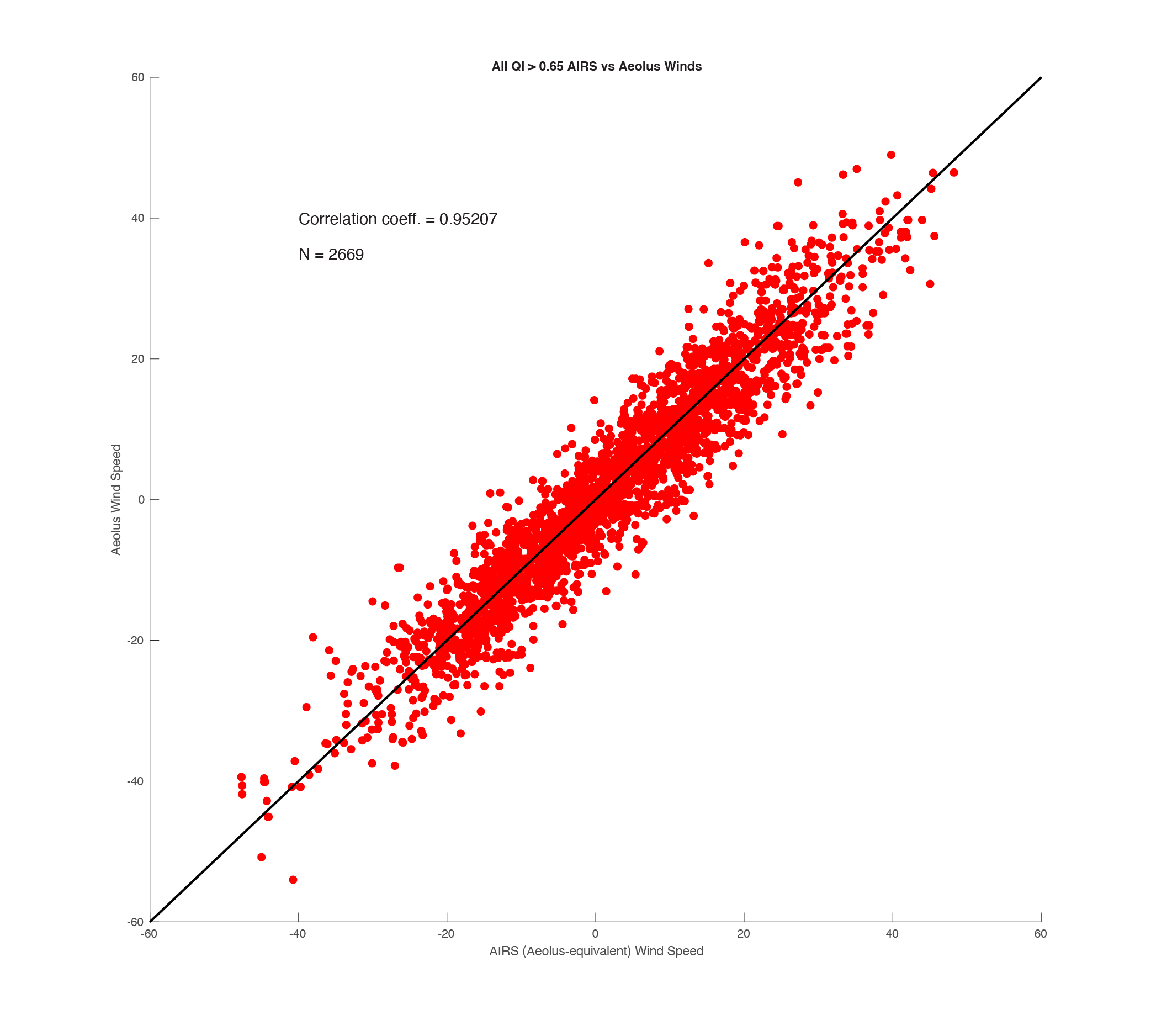 N = 2,669
r  = 0.95
August through September 2019
AIRS 3D winds vs rawindsondes(unchanged slide 13)
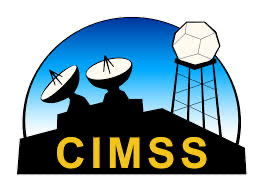 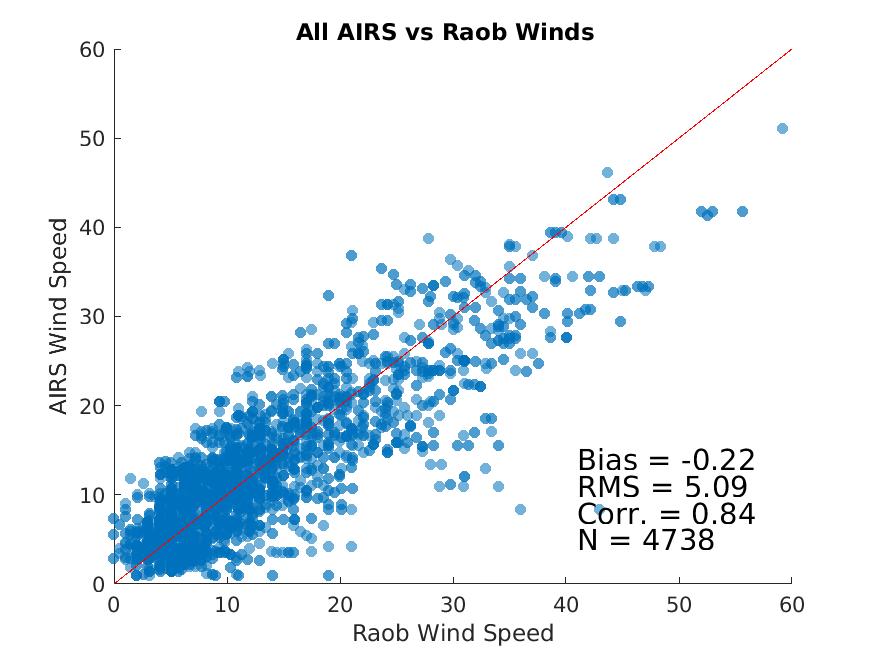 N = 4,738
Bias  =   -0.22 ms-1
RMSD = 5.09 ms-1
r = 0.84
August through September 2019
Aeolus Rayleigh vs rawinsondes(update 11 May 2021)
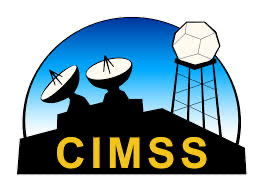 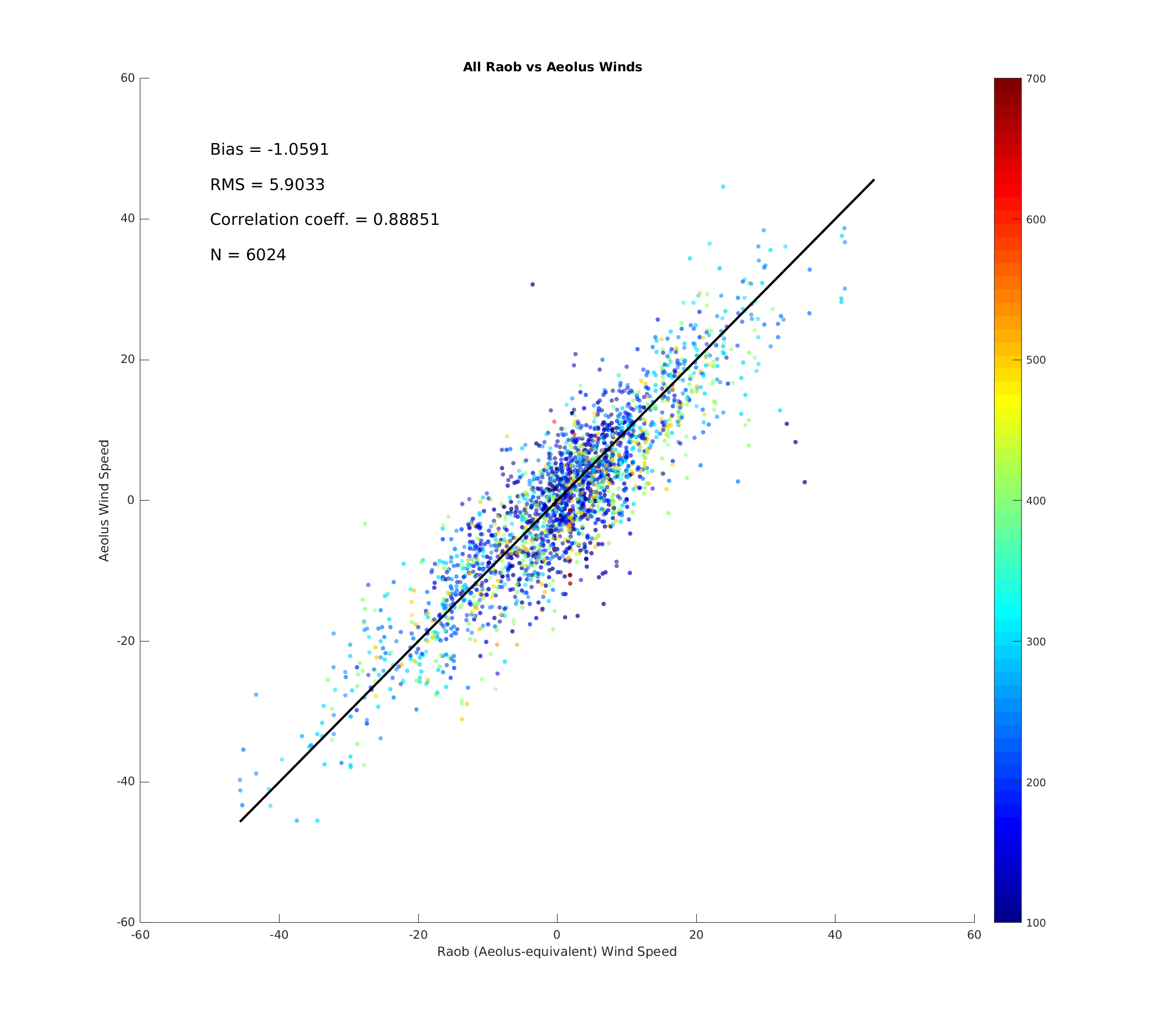 N = 6,024
Bias  =   -1.1 ms-1
RMSD = 5.9 ms-1
r = 0.89
Aeolus vs rawinsonde HLOS-equivalent wind speed color-coded by pressure
August through September 2019
Comparisons to ERA5(update 11 May 2021)
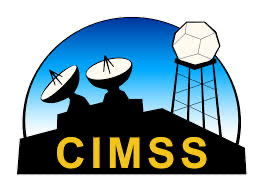 Aeolus Rayleigh and AIRS 3D winds compared to ERA5 for 10 days in summer of 2019
Results in ~36,000 AIRS/Aeolus co-locations
Comparisons to ERA5(update 11 May 2021)
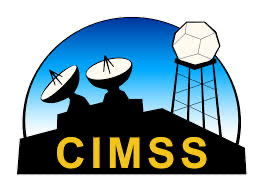 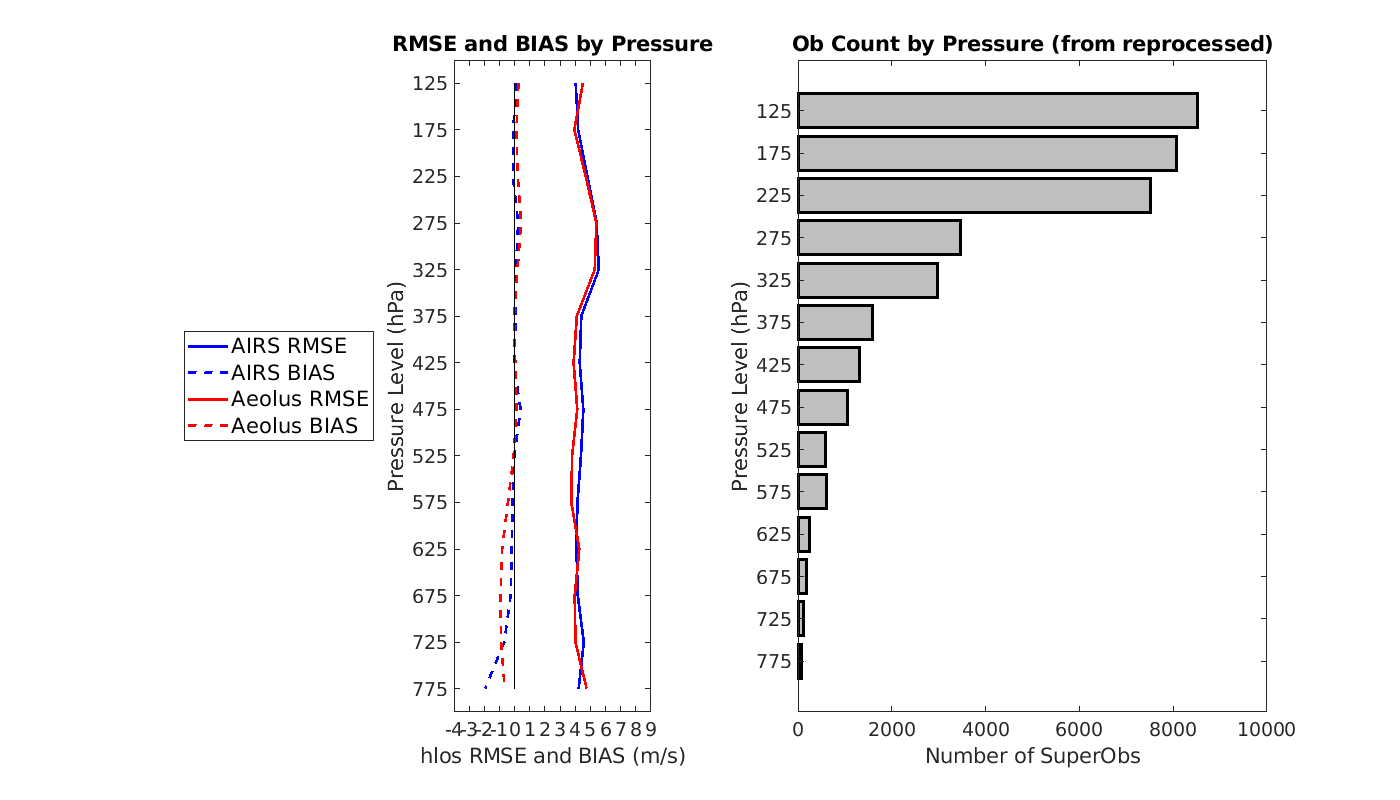 AIRS and Aeolus have similar bias and RMSE throughout the entire profile
AIRS and Aeolus wind speed bias (dashed) and RMSD (solid) compared to ERA5